农机购置补贴产品违规行为处理
主要内容
第一章    学习处理办法
第二章    主要政策规定
第三章    建议查处流程
第四章    介绍工作案例
第一章学习处理办法
2017年5月19日，《农业部办公厅财政部办公厅关于印发〈农业机械购置补贴产品违规经营行为处理办法（试行）〉的通知》（农办财〔2017〕26号）
该文件已在四川省农机购置补贴信息公开专栏对外公开。
处理办法分四章（总则、违规行为类型与处罚、查处程序、附则）、共十六条、2808个字。
处理办法只适用于农机购置补贴产品违规经营行为查处工作。
重点明确：补贴产品违规和查处
一、什么是违规行为
第三条  本办法所称补贴产品违规经营行为，是指农机产销企业在补贴产品投档、补贴产品信息上传农机购置补贴辅助管理系统、补贴产品经营、参与补贴申领等过程中发生的违规行为，以及购机者参与违规经营以申领补贴的行为。
二、谁的违规行为
第二条  本办法适用于查处农业机械生产企业、经销企业在参与农业机械购置补贴政策实施中所发生的违规经营补贴产品的行为，以及申请农机购置补贴的购机者参与违规经营补贴产品的行为。
三、违规行为有哪些（类型）
第七条  违规行为分轻微、较重和严重三类。
（一）轻微违规行为。主要指无主观故意，在补贴产品投档、信息上传、公示宣传、资料归集等方面履行承诺事项不到位，对补贴政策实施带来较轻影响的行为，且积极配合调查和整改。
（二）较重违规行为。主要指涉嫌主观故意，违背承诺，对补贴政策实施带来较大影响的行为，包括使用伪造、变造的补贴产品铭牌、合格证、鉴定证书，误导购机者购置补贴产品，销售的补贴产品配置与检验报告主参数配置不符，未主动报告所发现的影响补贴政策实施的异常情况并采取防范补救措施，未按规定程序办理补贴产品退（换）或未及时报告相关情况等。
（三）严重违规行为。主要指存在明显主观故意，采用未购报补、一机多补、重复报补等非法手段骗套补贴资金而对补贴政策实施带来严重影响的行为，以及有组织煽动购机者闹事、制造群体性事件等。
四、违规行为如何处理
处理措施主要有：警告、通报、暂停、取消、列入黑名单、限期整改。
资金退缴、罚款的处理措施由财政部门会同农机化主管部门作出。
涉嫌犯罪的，依法移送司法机关处理。
第八条  农机化、财政部门应针对不同性质的违规行为，对违规农机产销企业和购机者采取相应的处理措施，不同措施可独立或合并实施。
（一）对轻微违规行为的处理。县级及以上农机化主管部门可视情况对违规农机产销企业，采取警告、通报、暂停相关产品补贴资格、暂停经销相关补贴产品资格等措施，并限期整改。
（二）对较重违规行为的处理。省级及以上农机化主管部门可视情况对违规农机产销企业，采取或授权采取暂停相关或全部产品补贴资格、暂停或取消经销补贴产品资格、取消相关或全部产品补贴资格等措施。对参与较重违规行为的购机者，3年内不得享受农机购置补贴。同时，要求违规农机产销企业和购机者限期整改。
（三）对严重违规行为的处理。省级及以上农机化主管部门应对违规农机产销企业，采取取消经销补贴产品资格、取消全部产品补贴资格的措施，要求限期整改，并将违规农机产销企业及其法定代表人和购机者等相关人员列入补贴产品经营黑名单，禁止再参与补贴政策实施工作。
上述行为涉嫌犯罪的，依法移送司法机关处理。
第九条  在处理违规行为过程中涉及资金退缴、罚款等资金处理决定，由财政部门会同农机化主管部门作出。
对拒不履行资金处理决定的违规农机产销企业，由财政部门会同农机化主管部门向司法机关申请强制执行。
第十条  采取暂停处理措施的，应设3个月以上、2年以下的暂停期；暂停期满后，经企业书面申请，可按程序研究后续处理措施；暂停期满后6个月内，未收到企业书面申请的，视为该企业自行放弃相关产品补贴资格，原则上不再恢复。
对补贴资格被暂停或取消前，购机者已购置且经核查未发现违规问题的补贴产品，可按规定向购机者兑付补贴资金。补贴标准确需调整的，由省级农机化主管部门按规定重新组织测算，并将测算结果抄送同级财政部门。
第十一条  对积极配合调查、主动报告问题、有效挽回或减轻损失的可从轻或减轻处理。对拒不配合调查、拒不执行相关处理决定、多次或重复发生违规行为的，应从重或加重处理。
五、谁查处
第五条  各级农机化、财政等部门在同级人民政府领导和组织下，按职责分工开展违规行为查处工作。
第四条  违规行为查处遵循实事求是、公开公正、权责一致、地方为主的原则。
六、哪些必查
第十二条中规定：“对上级机关转办、其他部门转交或实名反映的本行政区域内的违规线索，应予登记。对提供不实联系方式、匿名反映且无具体线索的，可不予登记。举报投诉事项涉及其他部门职权的，按规定移交有关线索。”
七、如何查处
第十二条  各级农机化、财政部门接到群众举报投诉、上级机关转办或其他部门转交的违规行为线索后，按照以下程序启动查处工作，全程留痕。
（一）受理登记。对上级机关转办、其他部门转交或实名反映的本行政区域内的违规线索，应予登记。对提供不实联系方式、匿名反映且无具体线索的，可不予登记。举报投诉事项涉及其他部门职权的，按规定移交有关线索。
（二）调查核实。对已受理登记的举报投诉组织调查或转办。经初步调查，对有具体违规线索且违规嫌疑较大的企业，可在农机购置补贴辅助管理系统中对涉及的产品或企业先行采取封闭等防范处理措施。对存在技术争议的，应组织有关部门和专家进行论证。
（三）约谈告知。作出处理决定前，应履行约谈程序，告知涉事企业及购机者其违规情节和拟采取的处理措施等，听取意见。涉事企业及购机者在规定时限内不接受约谈或不配合约谈的，视同无异议。
（四）处理通报。根据调查结果和约谈情况，经集体研究作出有关处理决定并予公布。
（五）材料留存。调查处理完结后，应对相关调查材料等留存备查。未经受理登记的相关材料亦应留存。调查材料保存期5-10年。
八、处理结果运用
第十三条  根据农机购置补贴违规通报及黑名单数据库发布的信息，省级农机化、财政部门对在其他省份发生较重或严重违规行为而被处理的农机产销企业，可联动处理，处理措施宜与违规行为发生地的系列措施总体保持一致。
九、产销企业权利、义务、责任
第六条  农机生产企业自主确定和公布补贴产品经销企业，指导监督其授权经销企业遵守补贴政策各项规定，并对经销企业的违规行为承担连带责任。农机产销企业自愿参与补贴政策实施，享有政策法规规定的合法权利，并承担以下责任义务。
（一）遵守补贴政策相关规定，合法合规经营，不得有骗补、套补等违法违规行为；
（二）正确宣传补贴政策，规范真实使用补贴产品标志标识，不误导购机者购置补贴产品，不参与购机者虚假申领补贴；
（三）按补贴政策要求提供、保存真实完整的纸质和电子资料，供应符合规定的农机产品；
（四）发现影响补贴政策实施的异常情况，应主动报告当地农机化主管部门，及时采取防范补救措施，并加强整改；
（ 五）对购机者符合规定的退（换）货要求，首先确认购机者尚未领取补贴或已将领取的补贴退回财政部门后，再为其办理退（换）货，并主动报告当地农机化、财政部门；
（六）承担违反政策规定所引起的纠纷和经济损失等后果，主动退回违规行为涉及的补贴资金，接受主管部门处理；
（七）其他有关责任义务。
农机产销企业应就所承担的责任义务向农机化、财政部门提供书面承诺。
第二章主要政策规定
一、部级主要政策
2017年5月19日，《农业部办公厅财政部办公厅关于印发〈农业机械购置补贴产品违规经营行为处理办法（试行）〉的通知》（农办财〔2017〕26号）
2015年1月27日，《农业部办公厅财政部办公厅关于印发〈2015-2017年农业机械购置补贴实施指导意见〉的通知》（农办财[2015]6号）
2016年3月28日，《农业部办公厅财政部办公厅关于做好2016年部分财政支农项目实施工作的通知》（农办财〔2016〕22号）
二、省级主要政策
2015年3月30日，四川省农业厅、财政厅联合印发《关于印发〈四川省2015-2017年农业机械购置补贴实施指导意见〉的通知》（川农业[2015]31号）
2016年5月13日，四川省农业厅、财政厅联合印发《关于做好2016-2017年四川省农机购置补贴政策实施工作的通知》（川农业函[2016]256号）
2017年5月11日，四川省农业厅、财政厅联合印发《关于做好2017年农机购置补贴政策实施工作的通知》（川农业函[2017]363号）
以上文件已在四川省农机购置补贴信息公开专栏对外公开。
部省政策明确了企业的权利、义务、责任，
规定了农业、财政部门的职能职责，
赋予了违规处理的工作措施。
县级农业部门是农机购置补贴政策的实施主体和责任主体，县级财政部门是补贴资金兑付和监管的责任主体，要坚持依纪依法依规行政，切实履行工作职责。县级农业、财政部门要按照属地管理原则，按职责强化购机补贴异常情况监督和违规行为查处。县级财政部门要积极参与购机补贴政策的落实和监督工作，及时兑付补贴资金。
对于违反农机购置补贴政策相关规定的生产和经销企业，市、县级农业（农机）部门视调查情况可对违规企业采取约谈告诫、限期整改、暂停补贴等措施。
由省内各级农业、财政部门暂停的农机购置补贴产品或生产企业，或由农业部及其他省暂停或处理的农机购置补贴产品或生产企业，将在全省范围内暂停农机购置补贴。
第三章建议查处流程
一、受理登记
1、对上级机关转办、其他部门转交或实名反映的本行政区域内的违规线索，应予登记。
2、农机购置补贴核查中发现的问题线索应调查核实。
3、对提供不实联系方式、匿名反映且无具体线索的，可不予登记。建议大家核查一下，若不是真实情况，可以不处理。
4、举报投诉事项涉及其他部门职权的，按规定移交有关线索。
二、系统封闭
根据《农业机械购置补贴产品违规经营行为处理办法（试行）》规定，经初步调查，对有具体违规线索且违规嫌疑较大的企业，可在农机购置补贴辅助管理系统中对涉及的产品或企业先行采取封闭等防范处理措施。
采取系统封闭措施后，建议立即将此措施电话告之企业，并要求企业自查整改。
系统封闭措施由最早发现问题、数量最多、有具体线索的县份实施。
三、调查核实
购机者处：是否已购机，购买时间，核实机具信息与辅助系统中信息的一致性：机具名称、生产企业、型号、主要配置或参数、出厂编号、发动机排放标准及编号等，实物与图片的一致性，机具信息与发票上信息的一致性，购机者实际支付的货款（是否与发票金额一致），机具使用情况等。
经销商处：机具是否已提供给购机者，出具的发票金额，实际收取购机者货款金额，该机具的进货价是多少，进了多少台货，在哪些地方有销售，已申请补贴多少台等。并请经销商如实提供相关资料。
调查核实情况，须做好记录，签字确认。
四、约谈告之
约谈企业法定代表人或负责人，主要内容：宣传农机购置补贴政策；指出产品存在的问题，企业违规情节以及应当承担的责任；拟采取的工作措施；下一步工作要求；听取企业意见等等。
五、处理通报
根据调查结果和约谈情况，经集体研究作出有关处理决定并予公布。
建议，将通报传真给企业，并确认收到。
六、企业整改
企业须前往全省所有申请补贴的县（市、区）逐台自查、整改存在的问题。企业整改完毕后，须向每个县级农机主管部门提出整改完毕的书面报告（基本情况、实施量、整改措施、整改结果等），县级农机化主管部门须核实整改结果。
若发现企业未整改或整改不到位的，请企业再次逐台自查、整改存在的问题，提出报告，核实整改结果，直到整改结果符合政策规定为止。然后，县级农机化主管部门向企业出具整改结果的意见。
县级农机化主管部门向企业出具整改结果的意见应包括的主要内容：截止时间、辅助系统中全县申请该机具的台数和状态、涉及的户数和资金，是否已兑付资金，企业的整改措施，整改结果等。
企业整改的方式主要有三种：一是企业提供的产品和发票信息与辅助系统中的信息完全一致，产品的配置符合推广鉴定证书要求；二是企业做每个购机者的工作，由购机者主动到申请的部门撤销补贴申请，
此时，县（乡）受理部门须收回购机者的《农机购置补贴资金申请书》原件，并做好记录，该资料须保存；三是已兑付的，企业退还财政资金。
七、申请恢复
企业在全省所有县（市、区）整改完毕，并取得县级农机化主管部门向企业出具整改结果的意见后，可向作出处理决定的县级农机化主管部门提出申请恢复的书面报告。
同时，企业需要提交县级农机化主管部门向企业出具整改结果的意见（原件）。
报告的主要内容：一是基本情况，纳入四川省补贴范围内的产品（分型号）；二是违规情况，分型号、分区域（县）、违规事实等；三是违规原因；四是整改措施；五是整改结果；六是其他产品是否存在问题；七是下一步工作措施等。
八、约谈企业
县级农机化主管部门根据企业整改结果、申请恢复的报告，按照农机购置补贴政策规定和要求，再次约谈生产企业法定代表人或主要负责人，主要内容：宣传农机购置补贴政策；生产企业应当承担的责任；工作要求；听取企业意见等等。
九、处理结果
根据企业整改结果、申请恢复的报告，约谈情况，结合生产企业的工作情况，按照《农业部办公厅财政部办公厅关于印发〈农业机械购置补贴产品违规经营行为处理办法（试行）〉的通知》（农办财〔2017〕26号）、实施指导意见等政策规定和要求，经集体研究作出是否恢复补贴的处理决定并予公布。
十、材料留存
处理完结后，应对相关调查材料等留存备查。未经受理登记的相关材料亦应留存。调查材料保存期5-10年。
调查的情况和程序都要全程留痕。

以上流程是一个建议，各地可结合实际，
因地制宜开展工作
第四章介绍工作案例
一、南阳奥科耒科技有限公司
产品：4H-700B花生摘果机
主要存在降低产品配置，造成补贴额偏高的问题。
1、受理登记
2016年8月下旬，厅信访处转给农机化处《投诉南阳奥科耒科技有限公司有套补嫌疑》信访处理件。
2、调查核实
南阳奥科耒科技有限公司生产的4H-700B花生摘果机在农机推广鉴定报告中，动力是22kW，归入“花生摘果机，配套动力11kW及以上”档次，补贴额3000元/ 台。
盐亭县农牧局调查发现，南阳奥科耒科技有限公司生产的4H-700B花生摘果机未配置动力，购机户用6.3千瓦的柴油机作动力，部分农户购买该机具实际出200－500元，个别农户未出钱。
调查认为，南阳奥科耒科技有限公司生产的4H-700B花生摘果机主要存在降低产品配置，造成补贴额偏高的问题。
该问题也得到了企业的认可。
3、通报暂停
2016年9月8日，盐亭县农业和畜牧局作出了暂停南阳奥科耒科技有限公司所有产品农机购置补贴处理意见，并及时告之了南阳奥科耒科技有限公司。
盐亭县管理员在辅助系统中进行了封闭。也从即日起，全省暂停南阳奥科耒科技有限公司所有产品农机购置补贴。
暂停前，南阳奥科耒科技有限公司4H-700B型花生摘果机共有227台在系统中申请了补贴，涉及227户，补贴资金68.1万元。
4、企业整改
南阳奥科耒科技有限公司的人员到盐亭县、剑阁县、犍为县、雁江区等4个县逐台自查、整改存在的问题。
企业整改完毕后，4个县应分别给企业出具整改结果的意见。
5、申请恢复
南阳奥科耒科技有限公司向盐亭县农牧局提出申请恢复补贴的书面报告。 
同时，企业需要提交剑阁县、犍为县、雁江区向企业出具整改结果的意见（原件）。
6、约谈企业
盐亭县农牧局约谈南阳奥科耒科技有限公司法定代表人或主要负责人。
7、处理结果
根据企业整改结果、申请恢复的报告，约谈情况，结合生产企业的工作情况，按照处理办法、实施指导意见等政策规定和要求，经盐亭县农机购置补贴领导小组集体研究作出是否恢复补贴的处理决定并予公布。
通过调整分档参数，拟将南阳奥科耒科技有限公司生产的4H-700B花生摘果机排除我省补贴范围。
8、资料留存
处理完结后，盐亭县农牧局应对南阳奥科耒科技有限公司相关调查材料等留存备查。
二、武汉黄鹤拖拉机制造有限公司
产品：2BFQW-6型精密播种机
主要存在补贴额偏高且未主动书面报告、机具实际信息与系统信息不一致的问题。
1、受理登记
2016年7月中旬，有人反映武汉黄鹤拖拉机制造有限公司2BFQW-6型精密播种机补贴额偏高，机具销量大。我们通过系统查询得知，当时丹棱县申请补贴数量较多（一个村有99台申请补贴，有购机者申请5台）。
2、调查核实
武汉黄鹤拖拉机制造有限公司2BFQW-6型精密播种机，归入“精量6—10行穴播机 ”档次，补贴额4050元/ 台，芦山地震灾区县补贴额6300元/台。
2016年7月中旬，丹棱县农机局对此进行了调查，武汉黄鹤拖拉机制造有限公司2BFQW-6型精密播种机，购机户支付7300元/台，实际每台农户只出1000元。同时也发现机具实际信息与系统信息不一致。
调查认为，武汉黄鹤拖拉机制造有限公司2BFQW-6型精密播种机主要存在补贴额偏高且未主动书面报告、机具实际信息与系统信息不一致的问题。
该问题也得到了企业的认可。
3、通报暂停
2016年7月20日，《丹棱县农业机械管理局关于暂停武汉黄鹤拖拉机制造有限公司所有产品农机购置补贴的通知》（丹棱农机函〔2016〕3号），暂停武汉黄鹤拖拉机制造有限公司所有产品农机购置补贴。
丹棱县管理员在辅助系统中进行了封闭。也从即日起，全省暂停武汉黄鹤拖拉机制造有限公司所有产品农机购置补贴。
暂停前，武汉黄鹤拖拉机制造有限公司2BFQW-6型精密播种机共有448台在系统中申请了补贴，涉及297户、补贴资金282.24万元。
各地调查发现，申请补贴的，部分机具还未供货。
4、企业整改
武汉黄鹤拖拉机制造有限公司做每个购机者的工作，由购机者主动到申请的部门撤销补贴申请，县（乡）操作员在辅助系统中将此机具的申请作废。
当然，未供货的，县管理员直接在系统中进行了作废处理
金口河区的2台机具的补贴款已兑付，武汉黄鹤拖拉机制造有限公司将已兑付的补贴额退还给了区财政。
据2016年辅助系统统计，武汉黄鹤拖拉机制造有限公司未申请补贴。
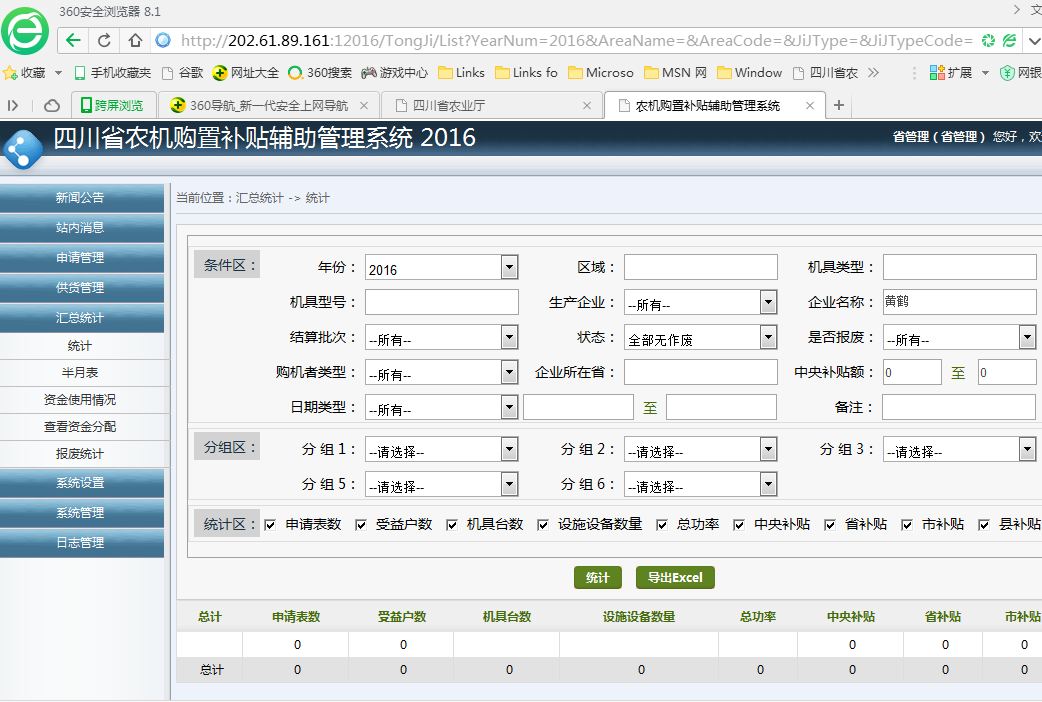 5、申请恢复
武汉黄鹤拖拉机制造有限公司向丹棱县农机局提出申请恢复补贴的书面报告。
6、约谈企业
丹棱县农机局约谈武汉黄鹤拖拉机制造有限公司法定代表人或主要负责人。
7、处理结果
根据企业整改结果、申请恢复的报告，约谈情况，结合生产企业的工作情况，按照实施指导意见等政策规定和要求，经集体研究决定，2017年3月10日，《丹棱县农业机械管理局关于恢复武汉黄鹤拖拉机制造有限公司产品农机购置补贴的通告》（丹棱农机[2017]2号），自发文之日起恢复武汉黄鹤拖拉机制造有限公司产品的农机购置补贴。
通过调整分档参数，拟将武汉黄鹤拖拉机制造有限公司2BFQW-6型精密播种机排除我省补贴范围。
8、资料留存
处理完结后，丹棱县农机局应对武汉黄鹤拖拉机制造有限公司相关调查材料等留存备查。
四川省农机购置补贴政策 
通过四川省农业厅门户网址中“四川省农机购置补贴信息公开专栏”对外发布。
http://www.scagri.gov.cn/ztzl/njgzbtxx/
以上内容，供参考。
若有不对，敬请批评指正。

谢谢大家！